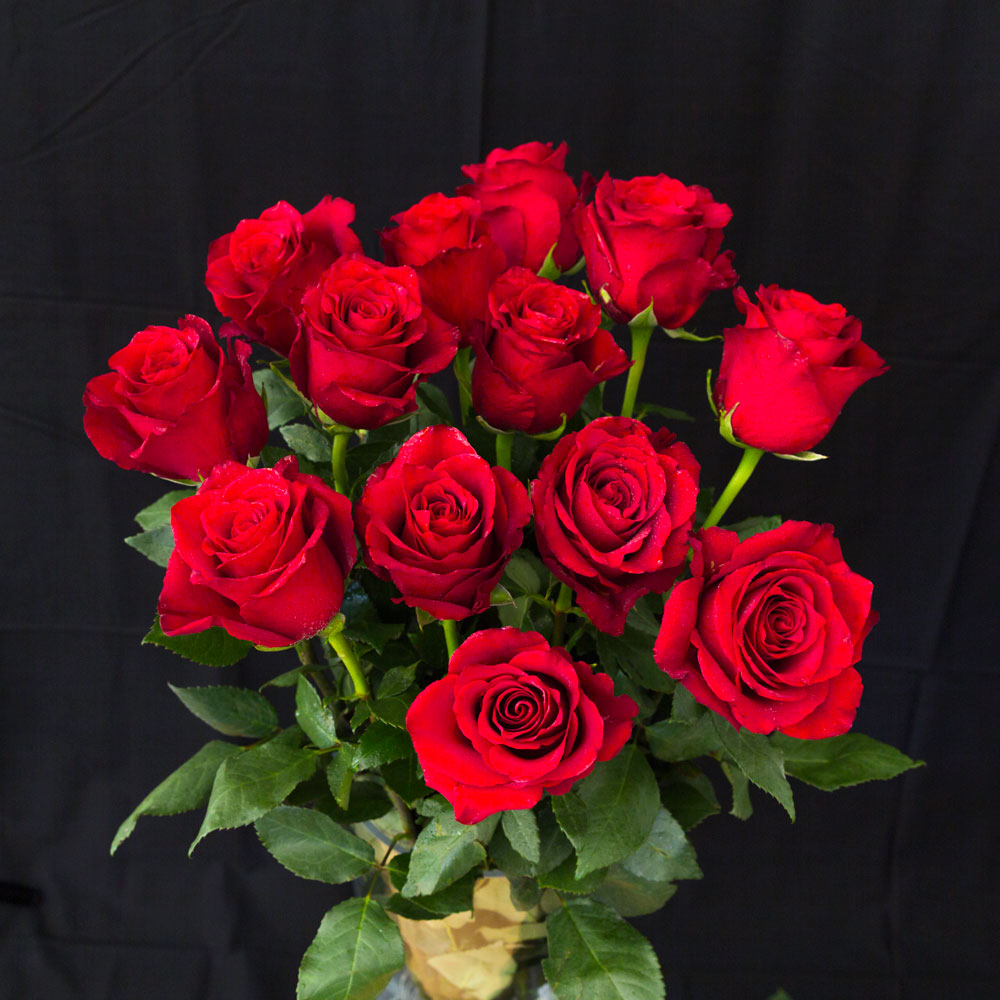 Welcome
Identity
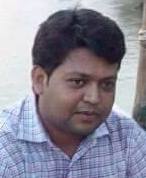 Md. Hossain Akanda
Assistant Teacher
Jobaida High School
Class     : Seven 
Subject : English 2nd Paper
Title       :Parts of Speech
Learning Outcome
By the end of the lesson ss will be able to


Speak about Parts of Speech

Differentiate different types of Parts of Speech

Give examples
Look at the Screen
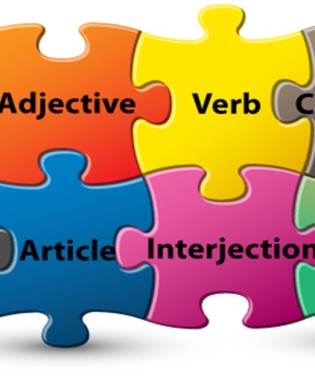 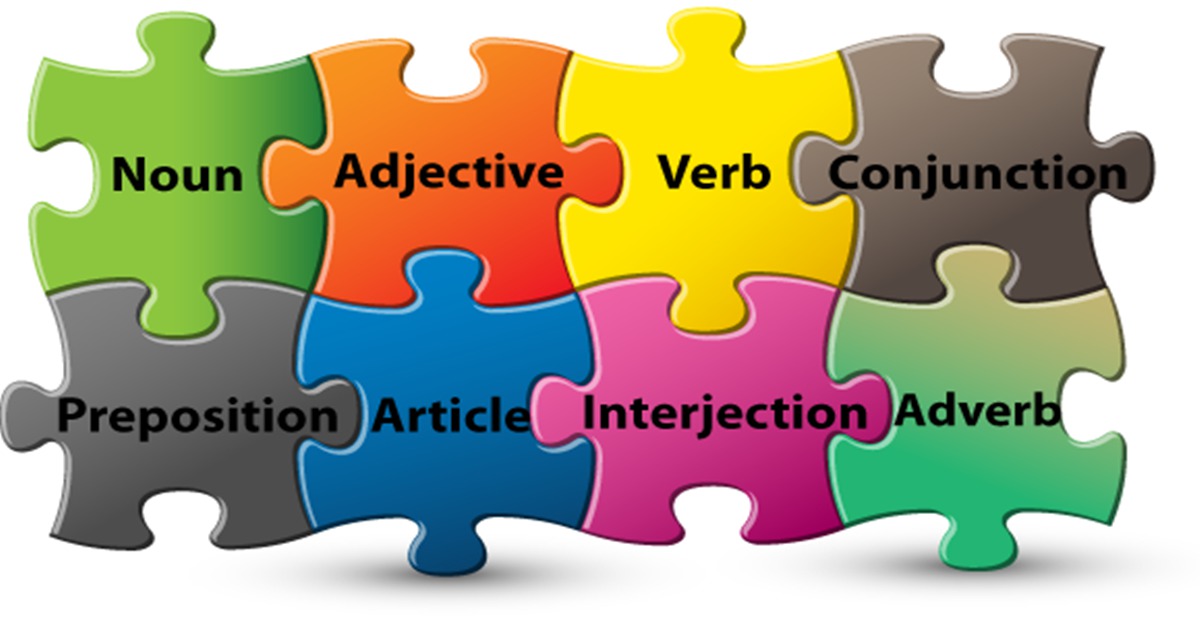 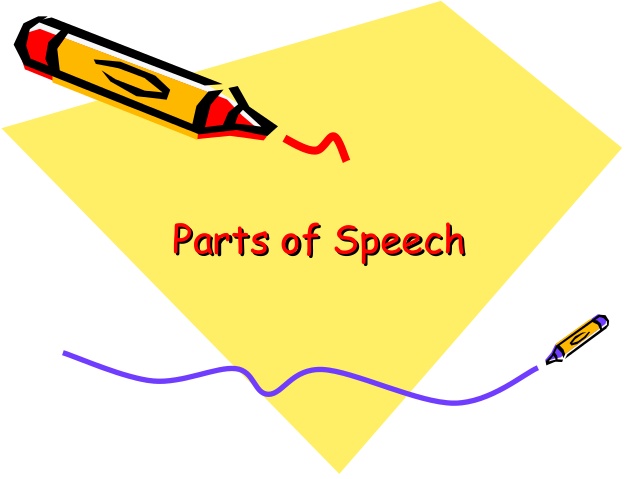 Today’s Topic
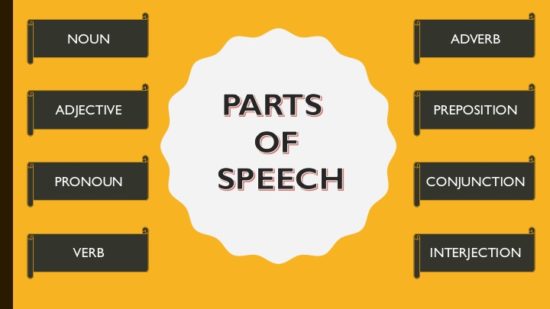 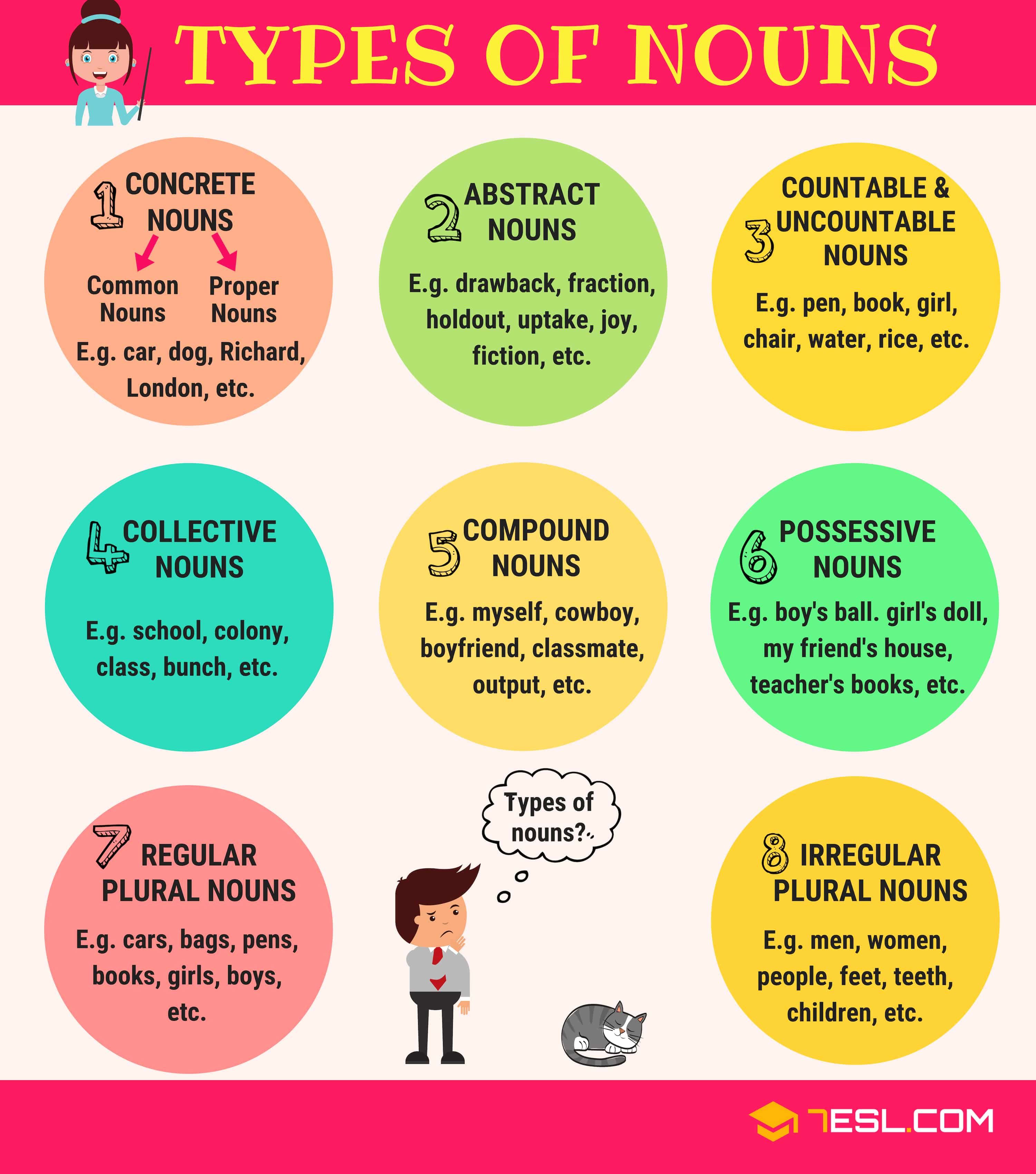 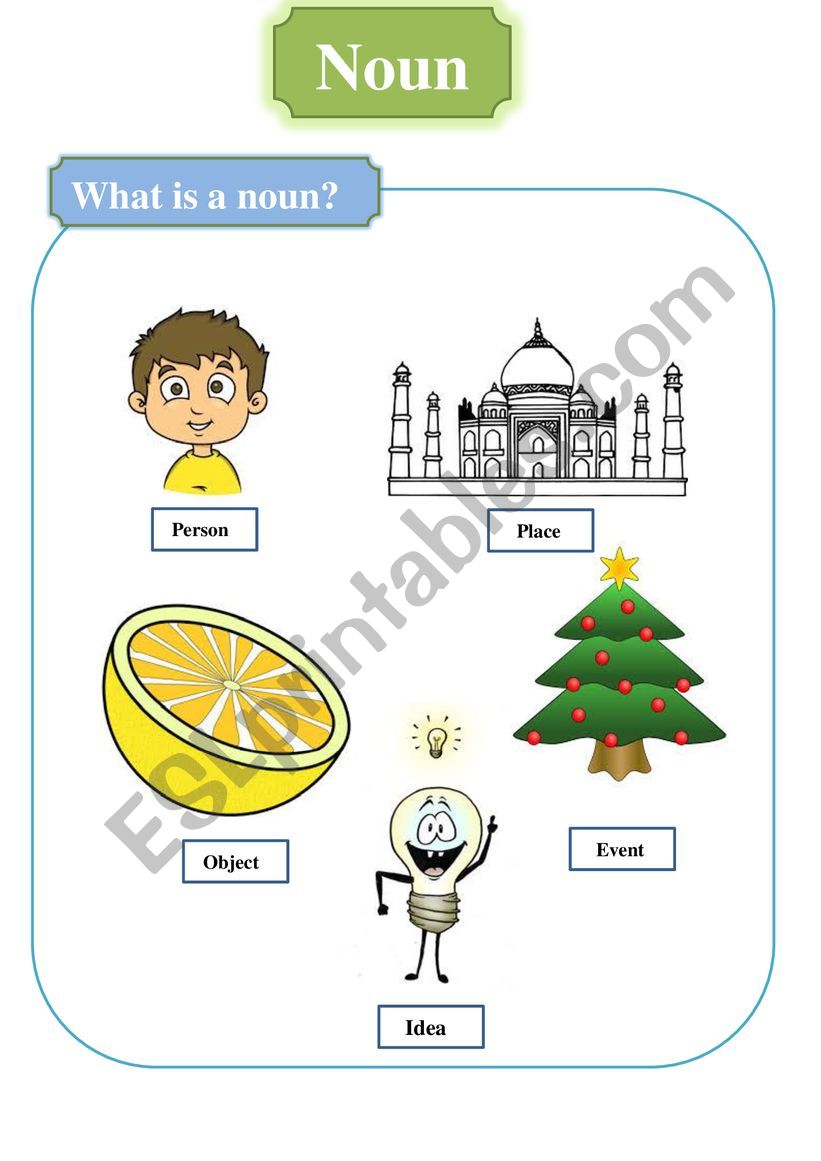 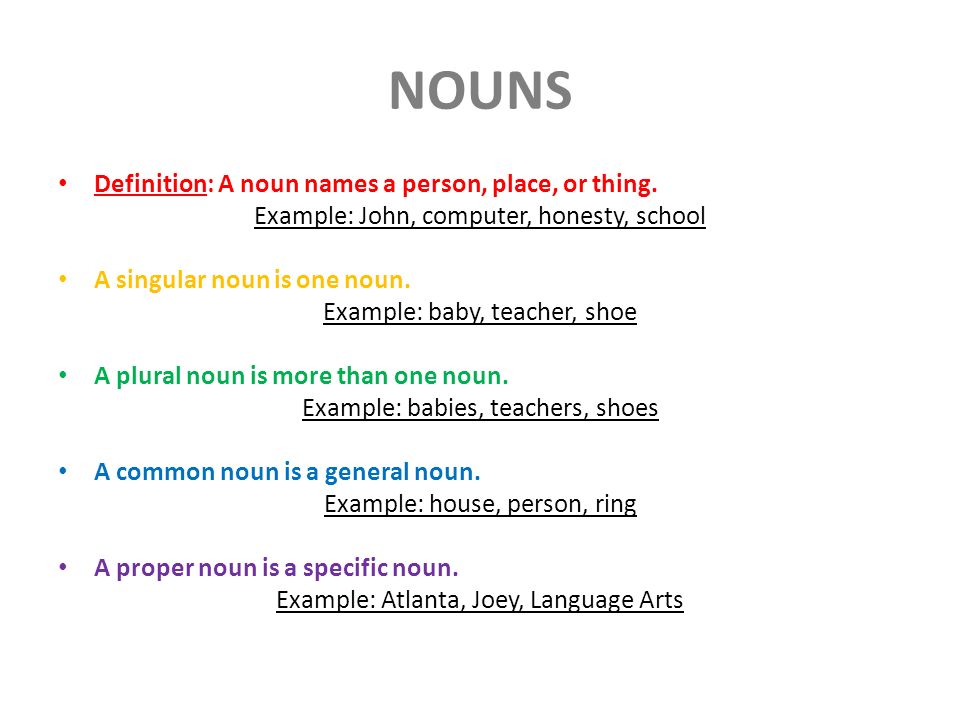 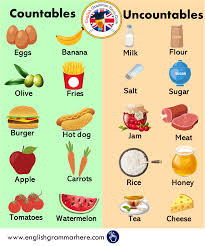 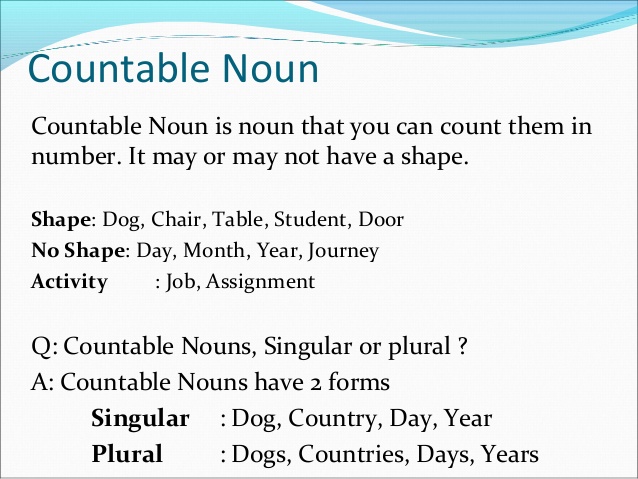 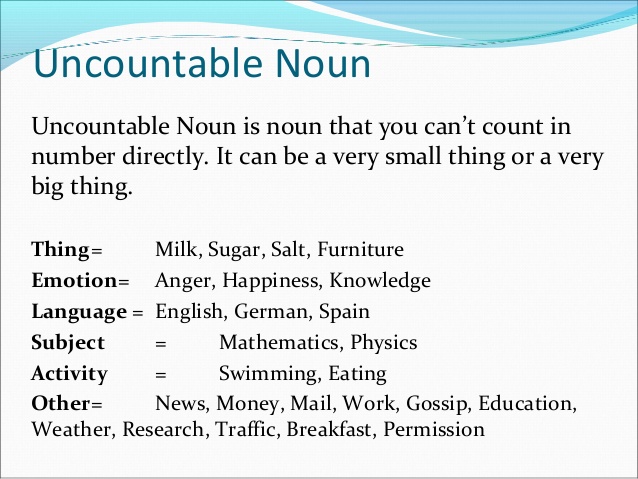 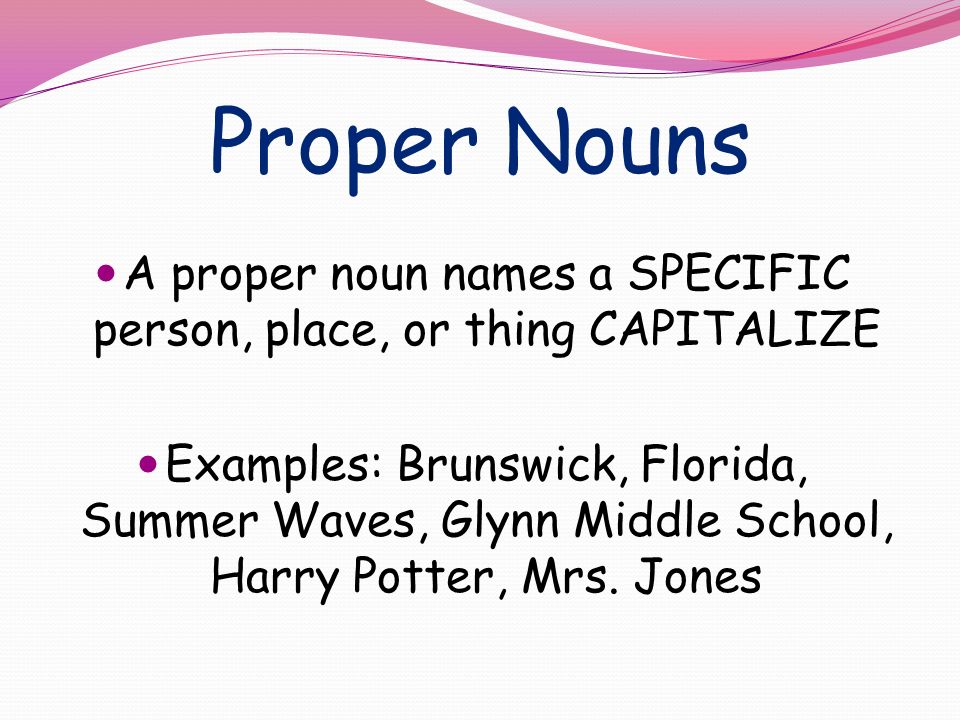 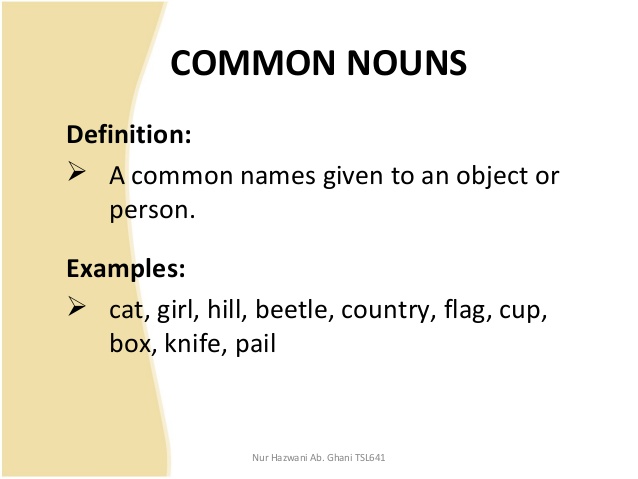 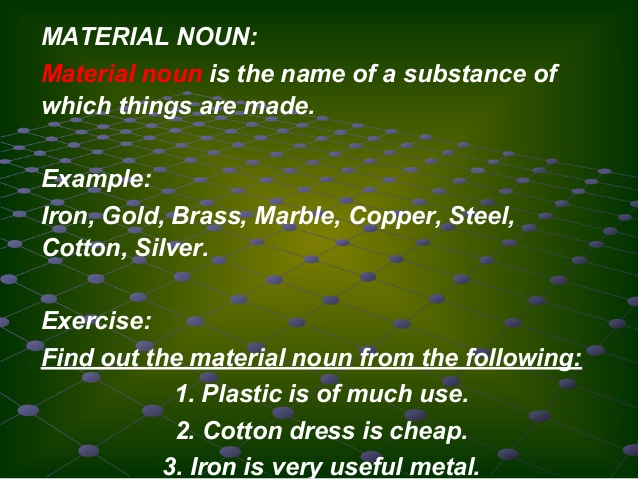 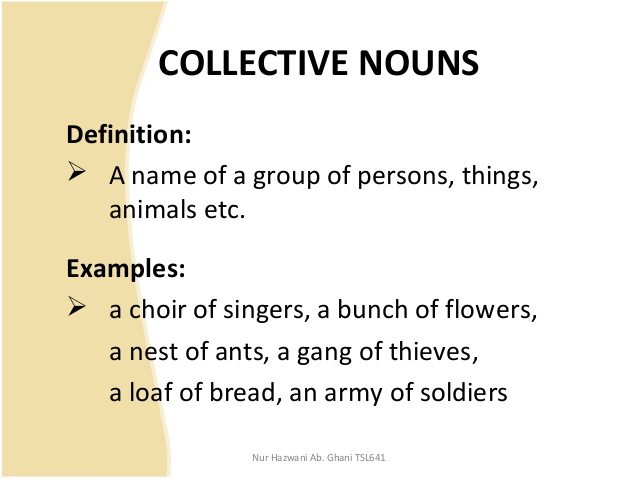 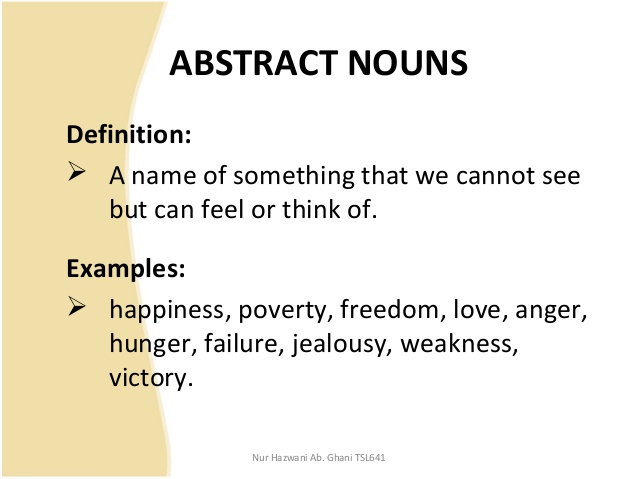 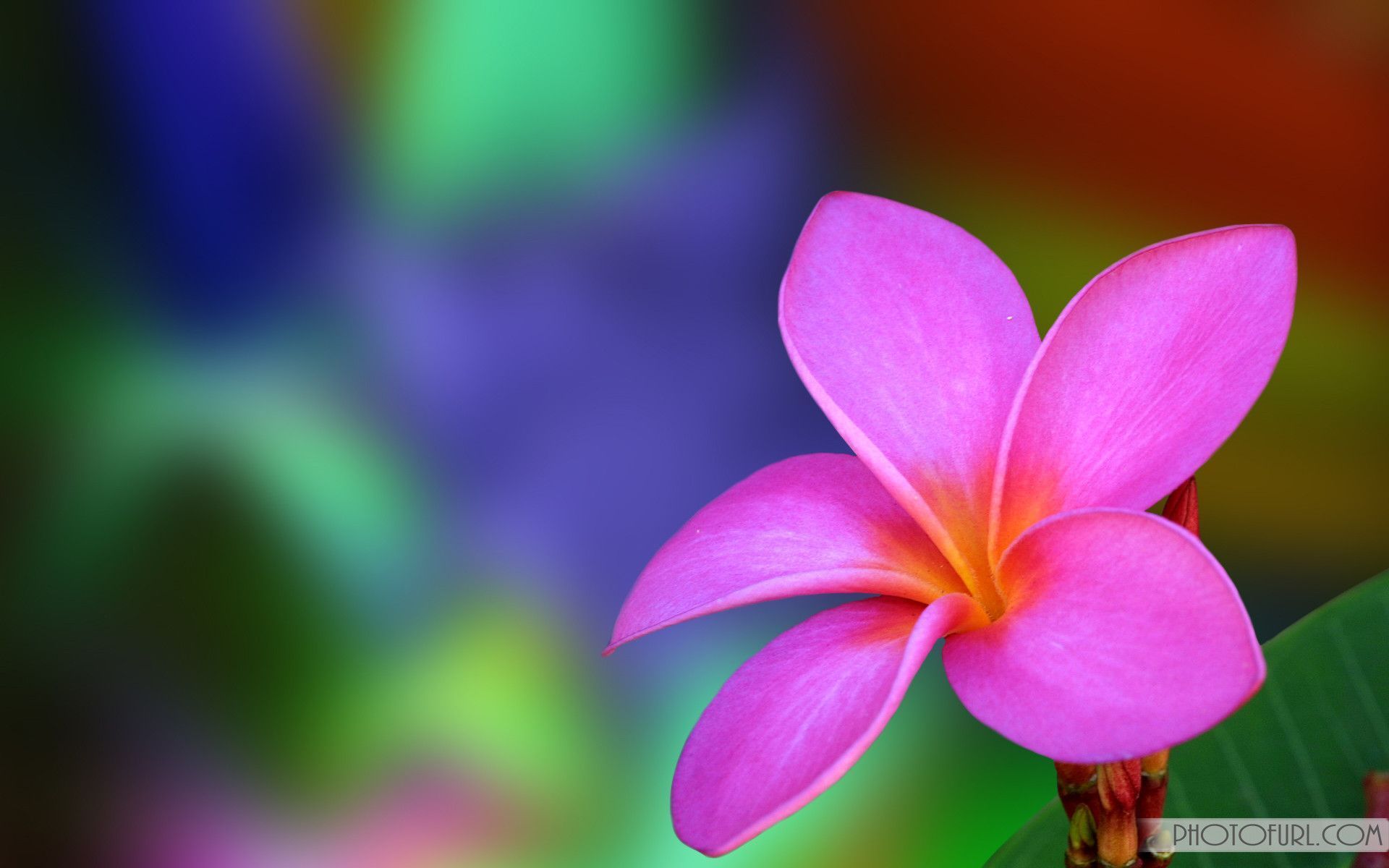 Thanks